RENDICONTO BILANCIO 2024
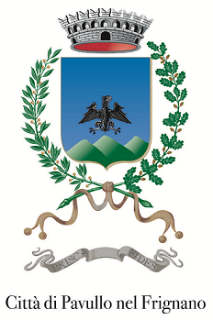 Comune di
Pavullo
nel Frignano
GESTIONE CASSA
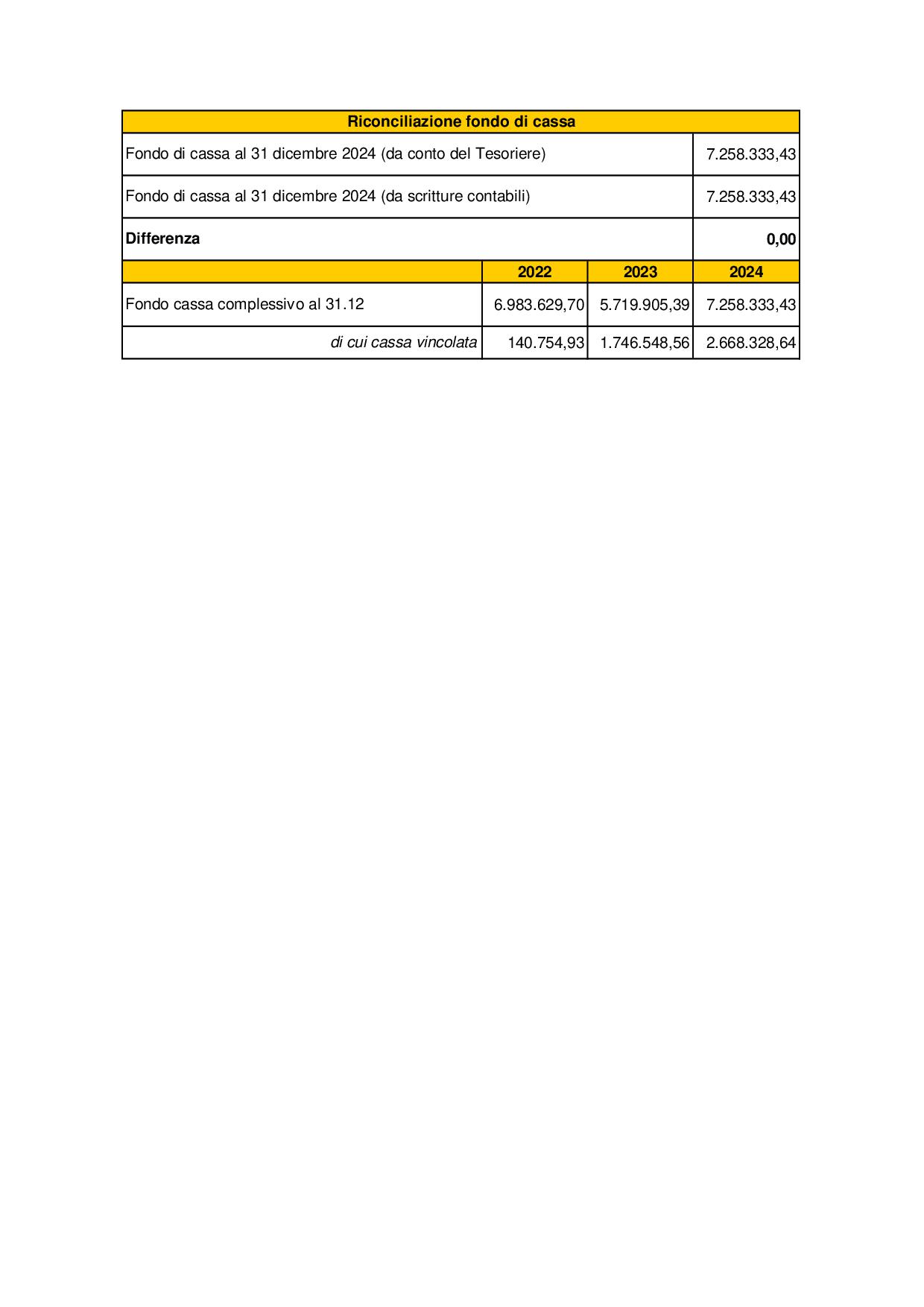 GESTIONE RESIDUI ATTIVI
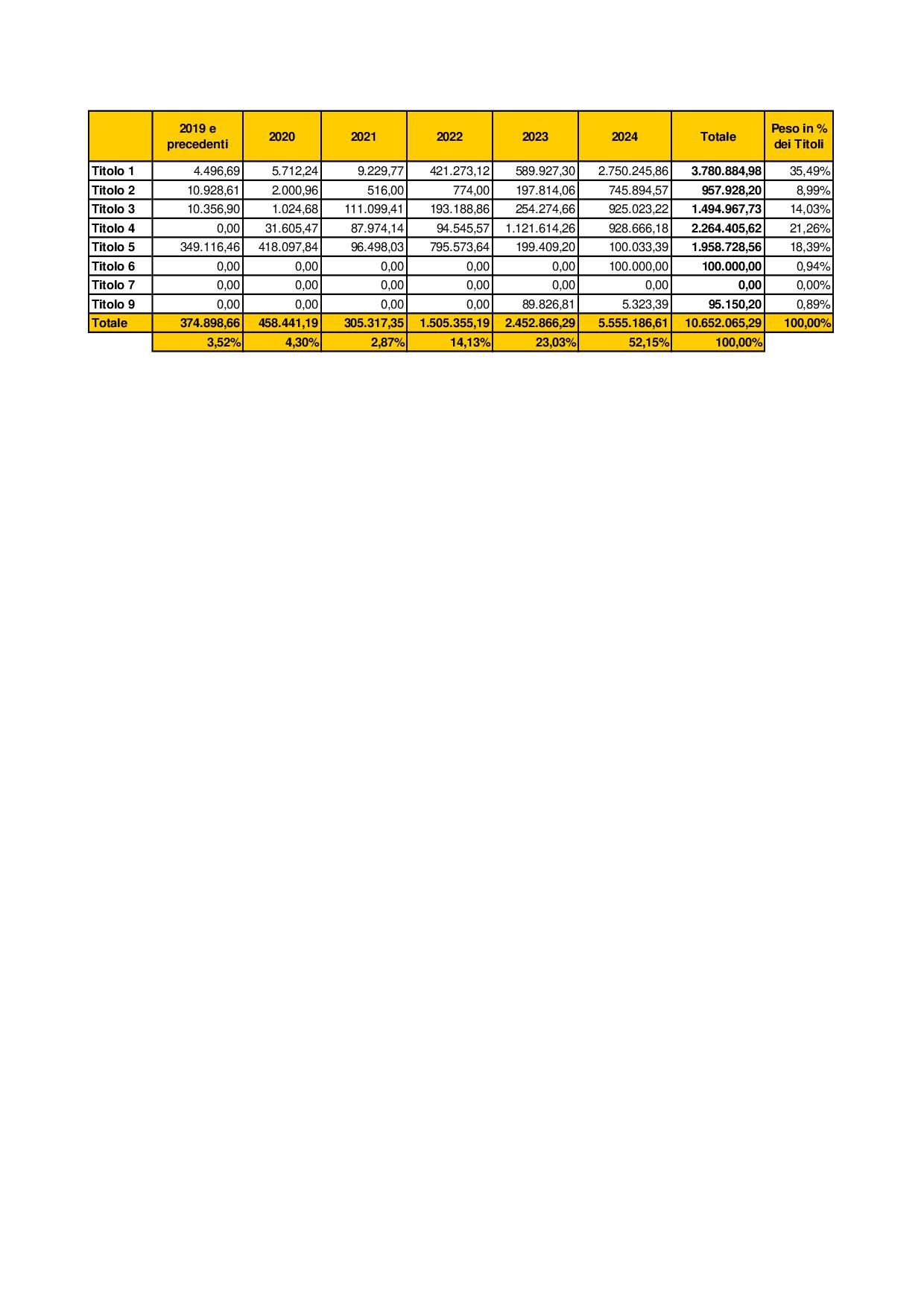 Andamento residui attivi nel biennio 2023-2024
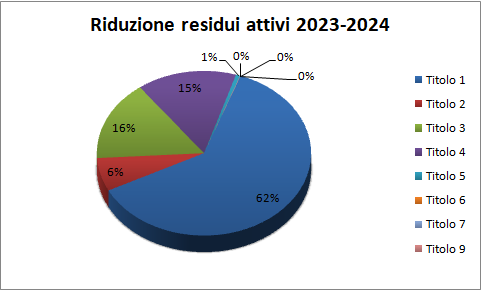 GESTIONE RESIDUI PASSIVI
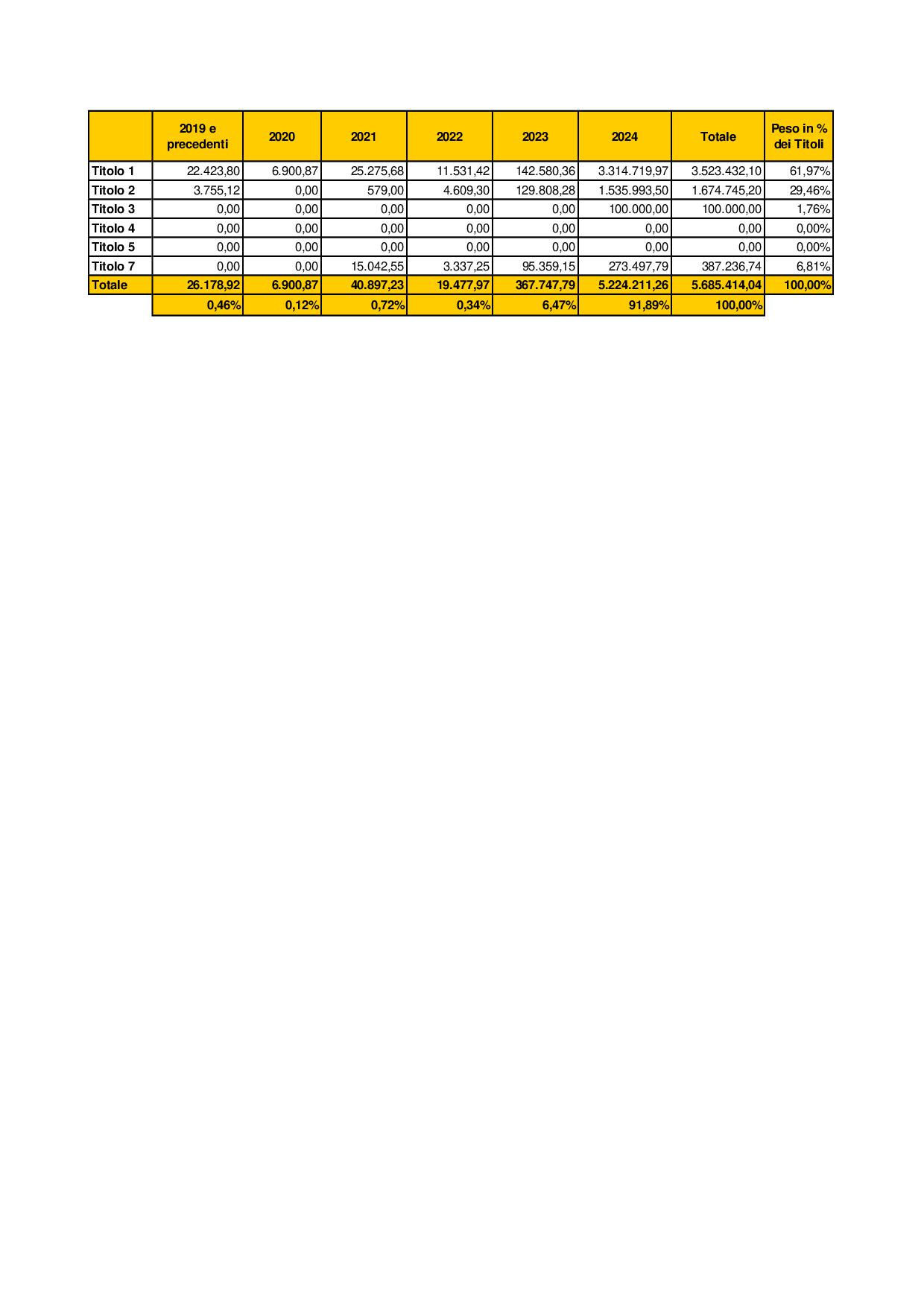 Andamento residui passivi nel biennio 2023-2024
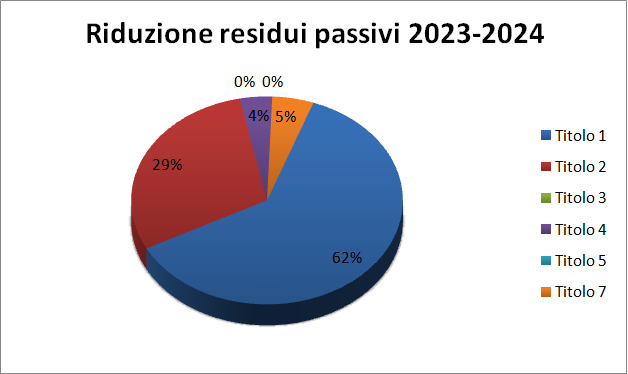 RISULTATO DI AMMINISTRAZIONE                    € 7.285.989,85
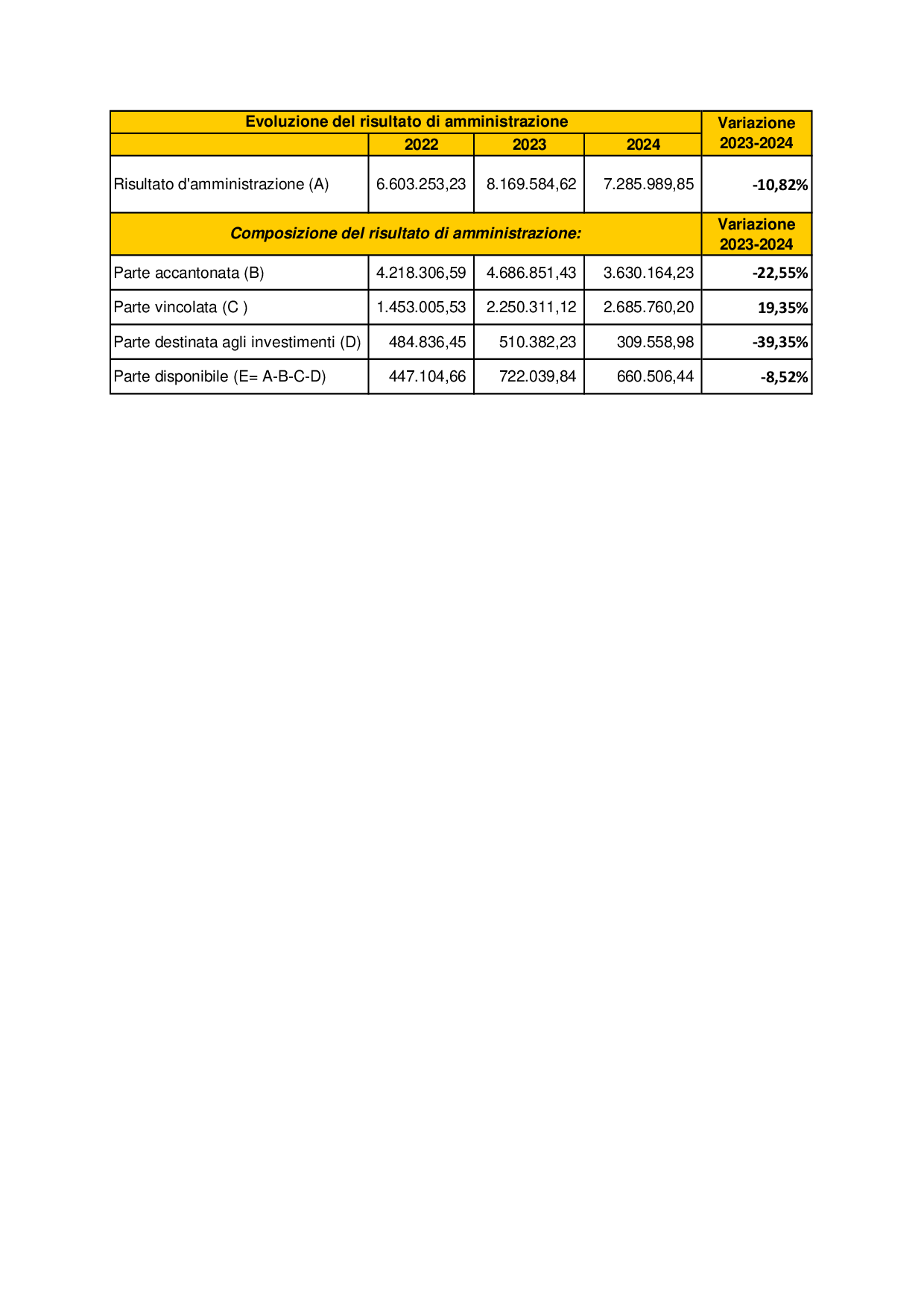 Andamento del risultato di amministrazione
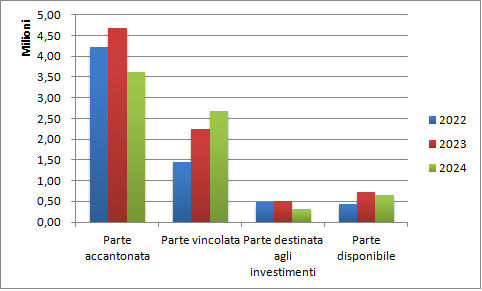 Quote accantonate:       € 3.630.164,23
-Fondo crediti di dubbia esigibilità: € 2.533.789,92

-Fondo perdite aziende e società partecipate: € 5.564,23

-Fondo contenzioso: Accantonamento prudenziale di € 280.000,00

-Fondo indennità di fine mandato: € 13.017,30 del Sindaco per legge

-Fondo garanzia debiti commerciali: Non abbiamo avuto la necessità di       accantonare perché di media abbiamo tempi di pagamento a -1.65 giorni dalla scadenza e a fine anno non abbiamo debiti scaduti
Altri fondi e accantonamenti:
# € 81.829,19	sgombero e rimozione neve 

# € 38.700,81	per pensioni e integrazioni

# € 312.000,00	per aumenti contrattuali del personale

# €  20.760,46	per quota diritti di rogito del segretario

# € 127.872,91	per fondo rischi minor entrate o maggiori spese

# € 150.000,00	per fondo rischi di conguaglio utenze (aumento bollette)
PARTE VINCOLATA          € 2.685.760,201)Vincoli derivati da leggi e principi contabili   € 1.249.156,53
2)Vincoli da trasferimenti  € 1.335.967,30


3)Vincoli da finanziamenti € 12.636,37


4)Vincoli definiti dall’ ente € 88.000,00
Parte destinata a investimenti           € 309.558,98Avanzo disponibile             € 660.506,44
L’ART. 187 AGGIORNATO CI INDICA CHE PUO’ ESSERE USATO PER:
 
LA COPERTURA DEI DEBITI FUORI BILANCIO
PER I PROVVEDIMENTI DEGLI EQUILIBRI DI BILANCIO
PER IL FINANZIAMENTO DI SPESE D’ INVESTIMENTO 
PER IL FINANZIAMENTO DI SPESE CORRENTI NON PERMANENTI
PER L’ESTINZIONE ANTICIPATA DEI PRESTITI
ENTRATE:
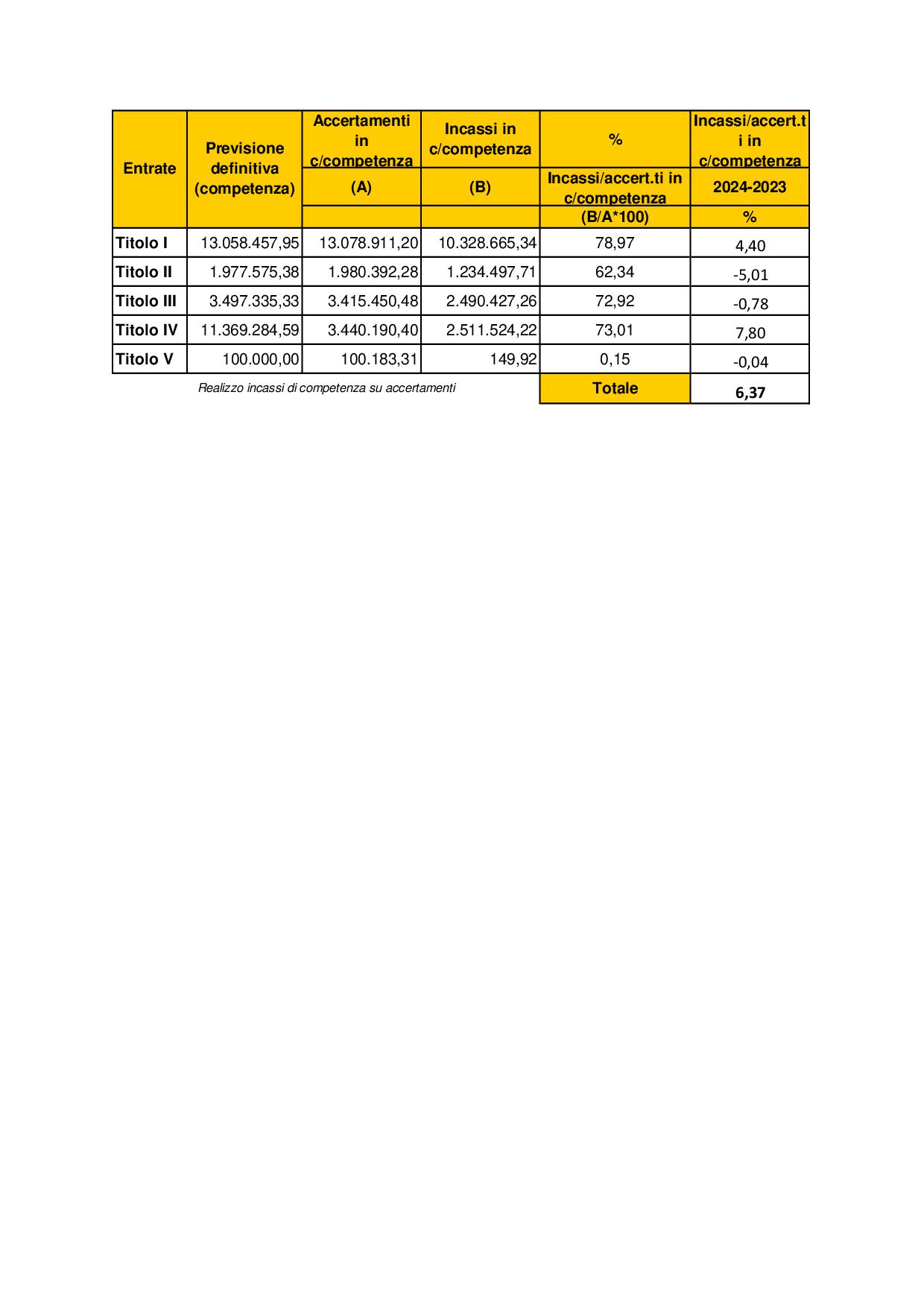 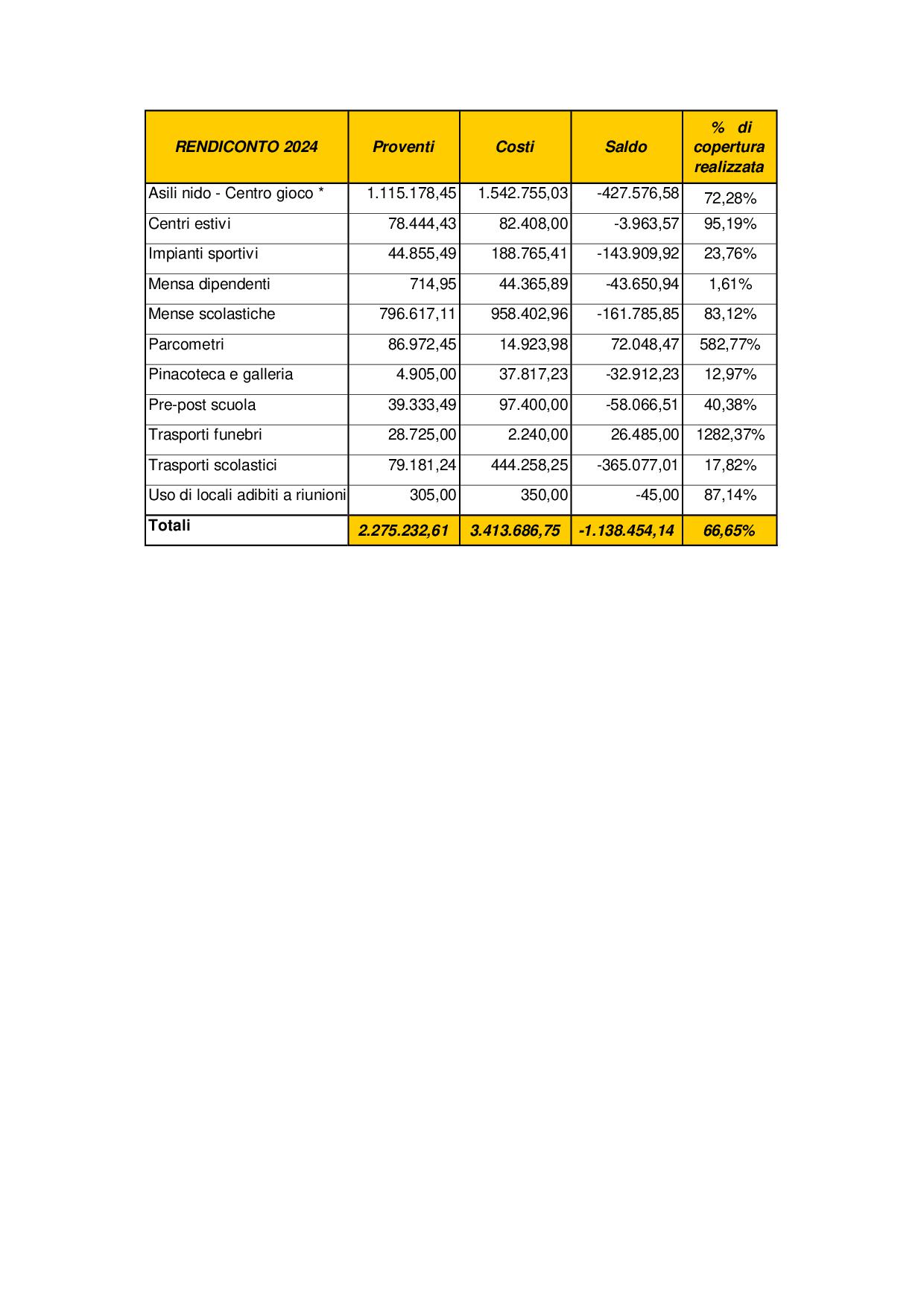 SPESA CORRENTE
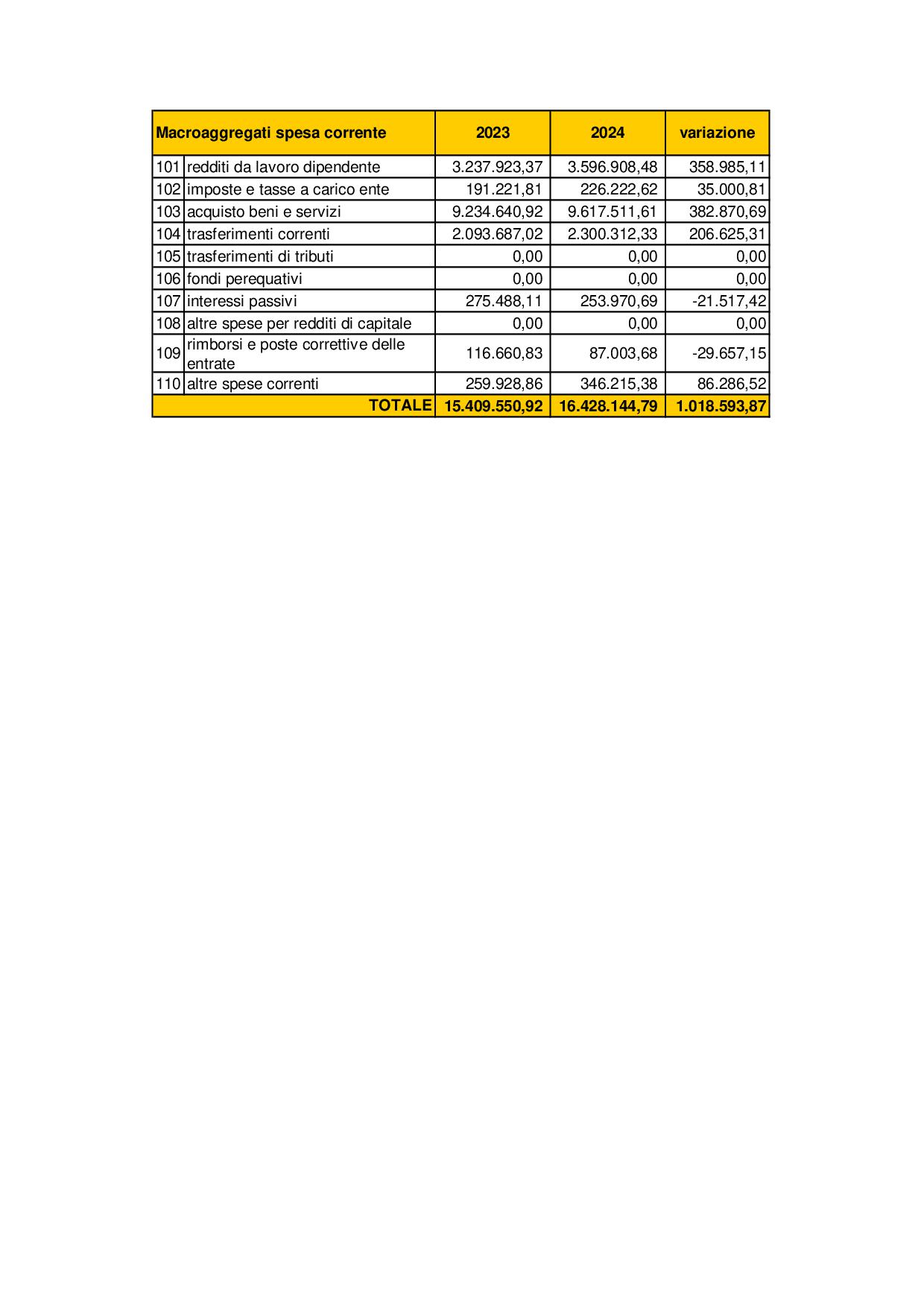 Composizione della spesa corrente
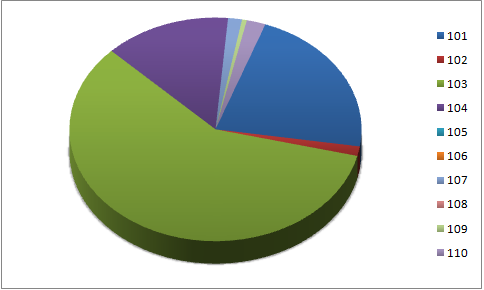 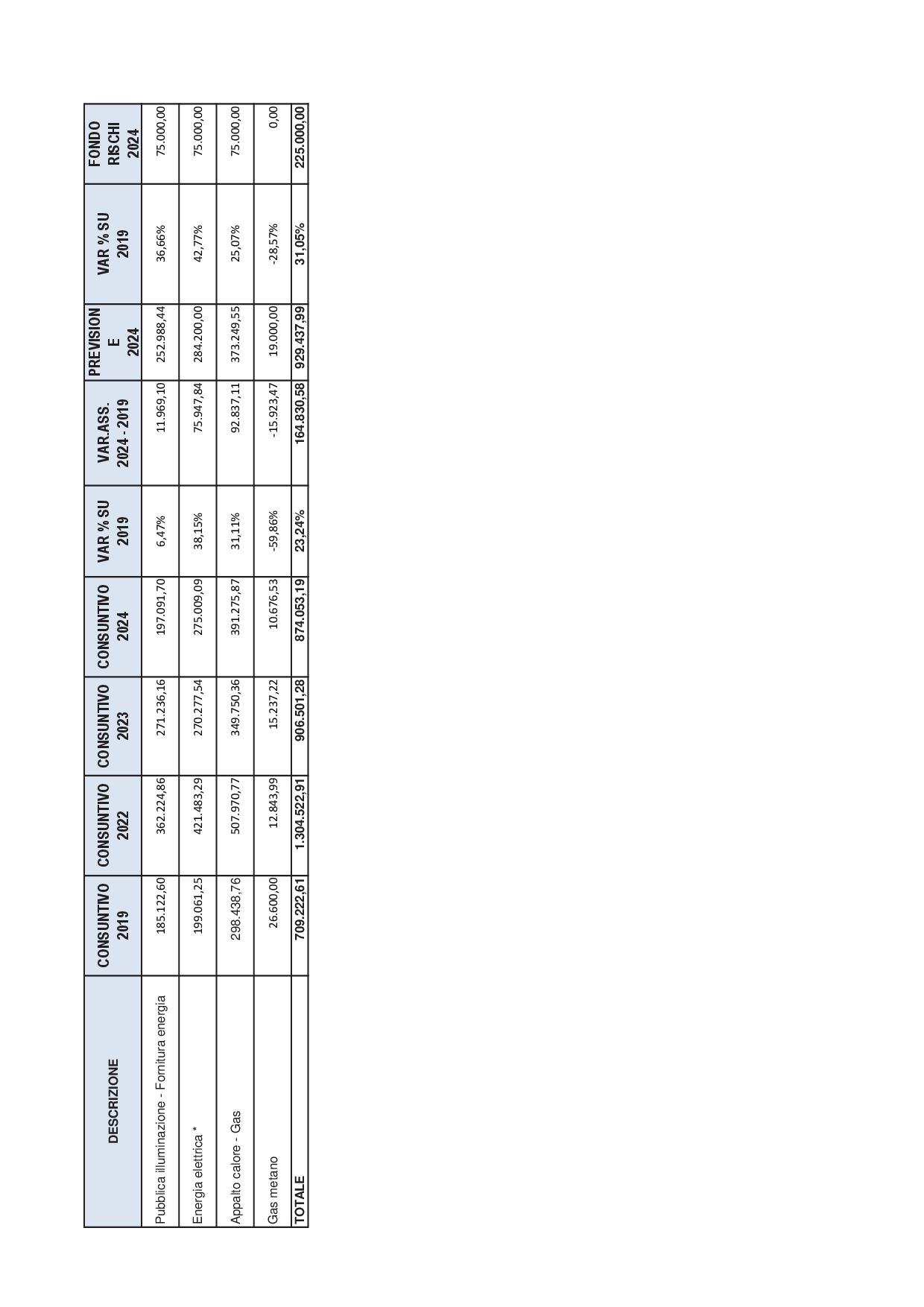 Utenze:
Spese in conto capitale:
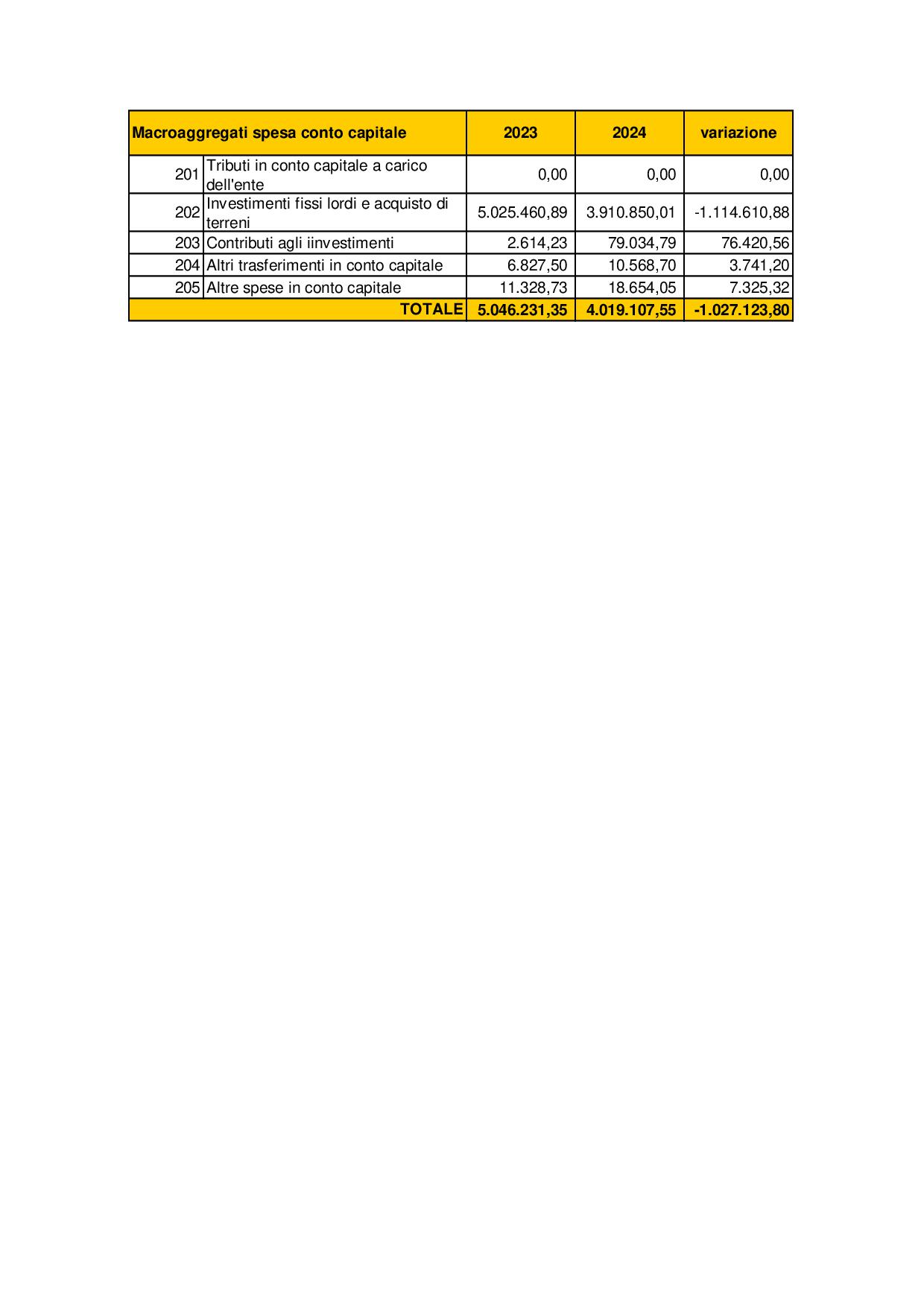 Composizione della spesa in conto capitale
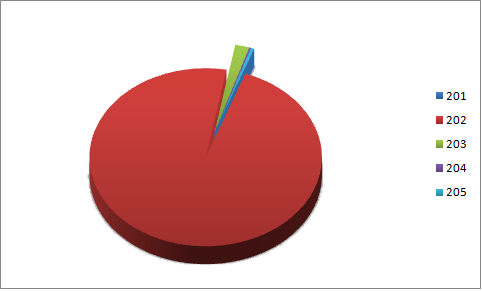 Gestione indebitamento:
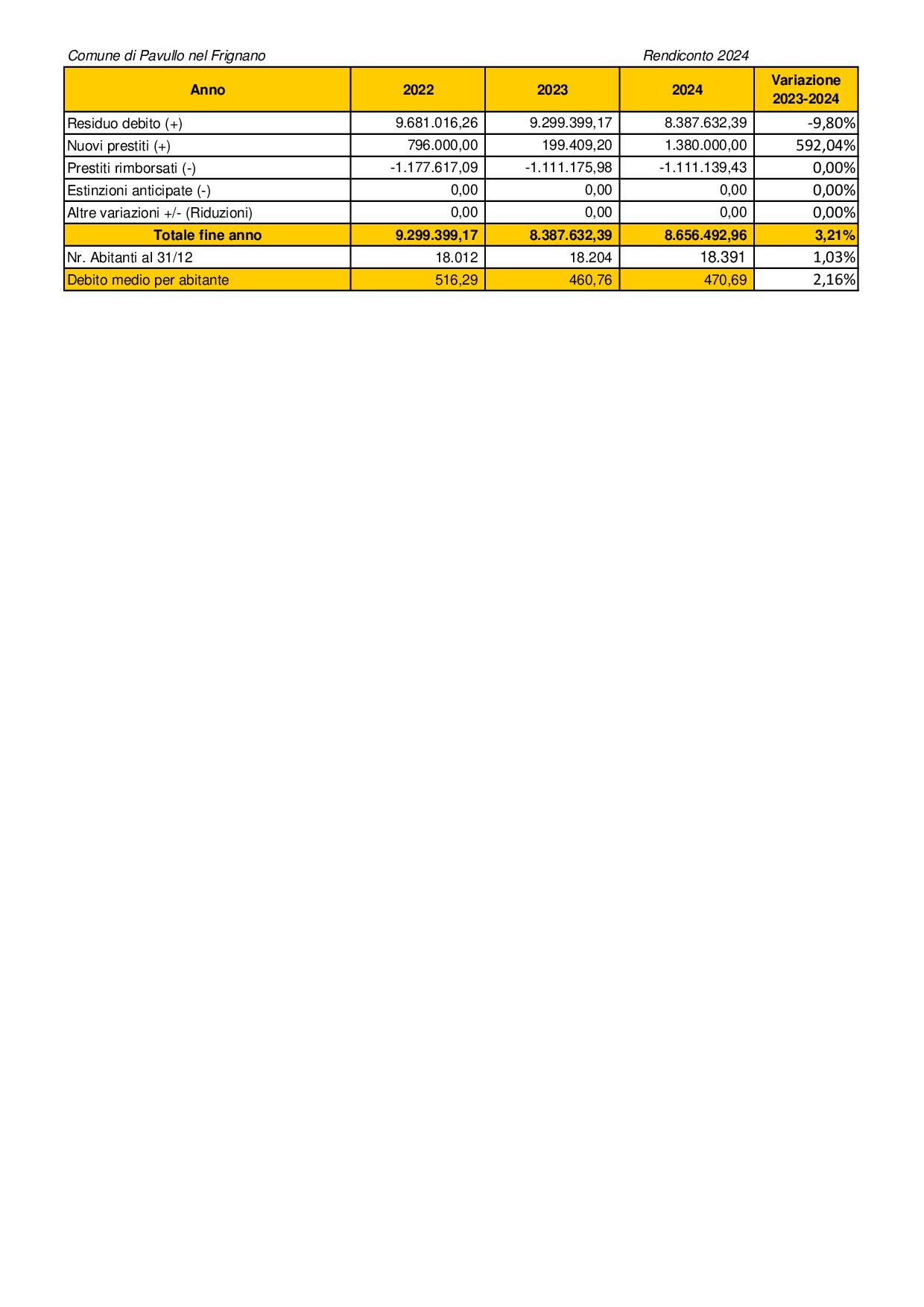